How We Got the English Bible
Part 1
What to take from this study?
God’s power and wisdom in making His word known
The reliability of the English translations
Appreciation for the work involved in translating
Understand how dangerous it is to stray from God’s design
Treasure God’s word!
The Bible itself
“Bible” means “book” in both Latin and Greek.
Contains 66 books
Written by about 40 men over 1500 years
As of 2006, over 4 billion Bibles have been printed in over 2400 languages.
Early writing
First writing on stone, clay, and papyrus.
Scrolls used until about 1st century A.D., then codices.
Codex = book
Papyrus came from the Nile delta
Paper came from China, roughly 300 B.C.
Not common in Western Europe until first or second century A.D.
Eventually, papyrus supply could not keep up.
Manuscripts
First copies of scriptures were manuscripts, which means written by hand.
Wycliffe Bible took 10 months – 2 years and cost was the annual wages for a laborer!
Books were inspired by God but written with human hands.
Exodus 4:11-16
Hebrews 1:1-2
I Corinthians 2:11-13
Ephesians 3:1-5
The Septuagint
Old Testament books all started as separate texts, but came to be part of collections:
The Law (Pentateuch) - by 400 B. C.
The Prophets - by 200 B. C.
Joshua, Judges, I and 2 Samuel, I and 2 Kings, Isaiah, Jeremiah, Ezekiel, and minor prophets)
The Writings - by 130 B. C.
Psalms, Proverbs, Job, Song of Solomon, Ruth, Lamentations. Ecclesiastes, Esther. Daniel, Ezra, Nehemiah, I and 2 Chronicles
Greek translation ordered by King Ptolemy II Philadelphus
The New Testament
Began to take shape in second century A.D.
Canon established in middle of third century A.D.
“Old Latin” translation from Greek created in second century A.D.
A Catholic aside…
Pope Damasus orders Eusebius Hieronymus (St. Jerome) to revise the existing Latin translation.
Jerome ends up creating a Latin translation of the entire Bible, which was known as the Vulgate.
Vulgate was not appreciated at first, but in regular use by 7th century A.D.
Christianity in Britain
According to tradition…
Christian missionaries arrived not long after the crucifixion.
Church formed at Glastonbury.
597 A.D.: Augustine of Canterbury arrives on a mission!
Augustine tried to unite with the existing Christians.
This went poorly.
Unity was forced by the Synod of Whitby in 664.
Britain becomes part of the Holy Roman Catholic Church.
The HRCC continually grows in power and complexity of structure.
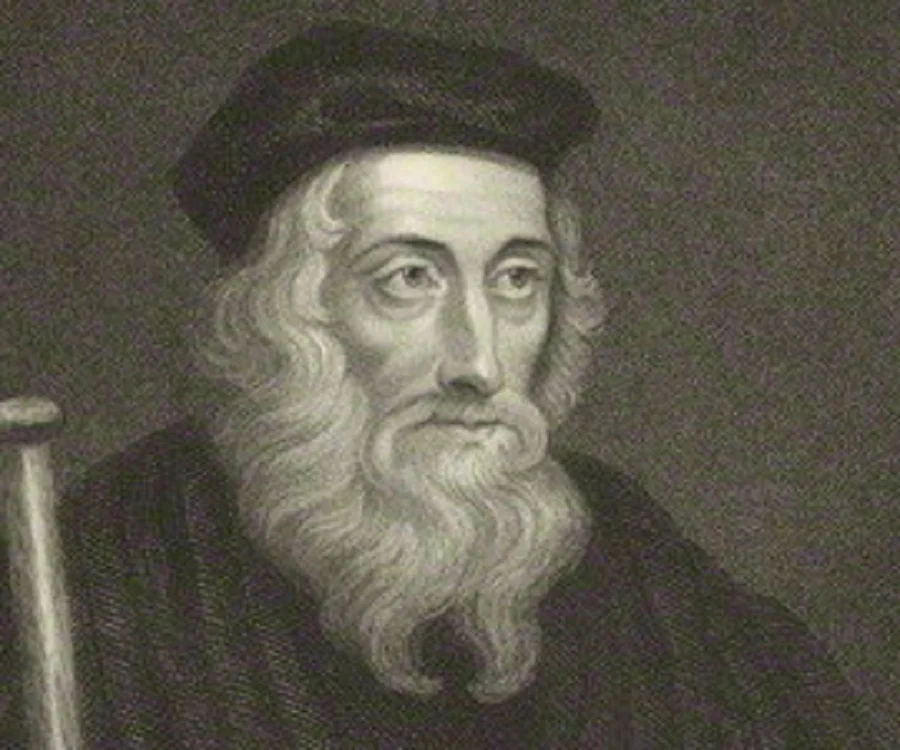 John Wycliffe
Born in Yorkshire, about 1328
Wanted to evangelize the common folk
Went to Oxford in 1345
It was not like college today!
Wycliffe was insanely well educated.
Had a hatred for wickedness.
Was irreproachable in the conduct of his life, even by his enemies.
Was a bold reformer and ran into problems with the HRCC.
Responsible for (re) starting the spirit of religious inquiry and spiritual freedom